Mitochondrial Genomics
Sarah Calvo, Ph.D.
Senior Computational Biologist
Laboratory of Vamsi Mootha
Broad Institute (Cambridge, MA)
Massachusetts General Hospital (Boston, MA)

BBS Genetics Course  04/21/2023
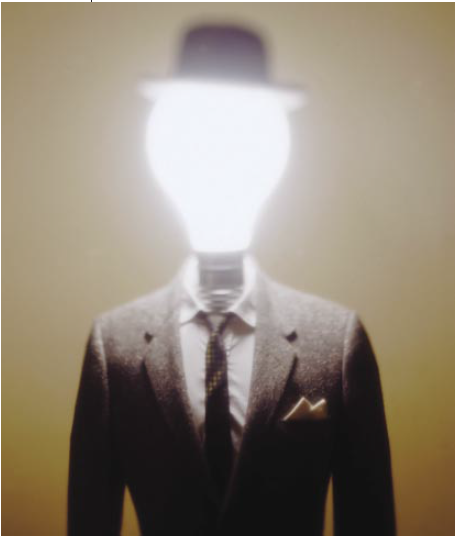 Even at rest, a human body requires
as much power as a 100-watt lightbulb
Peter Rich The cost of living. Nature 2003
Mitochondrial oxidative phosphorylation (OXPHOS)
100 kilocalories/hr
20% brain (only 2% body mass)

Mitochondria generate 90% cellular ATP
65kg (140lbs) ATP/day
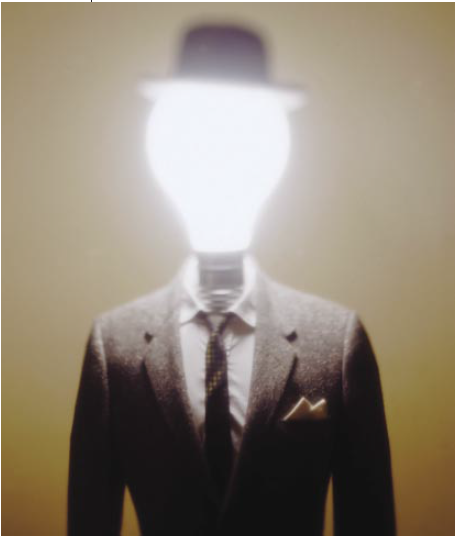 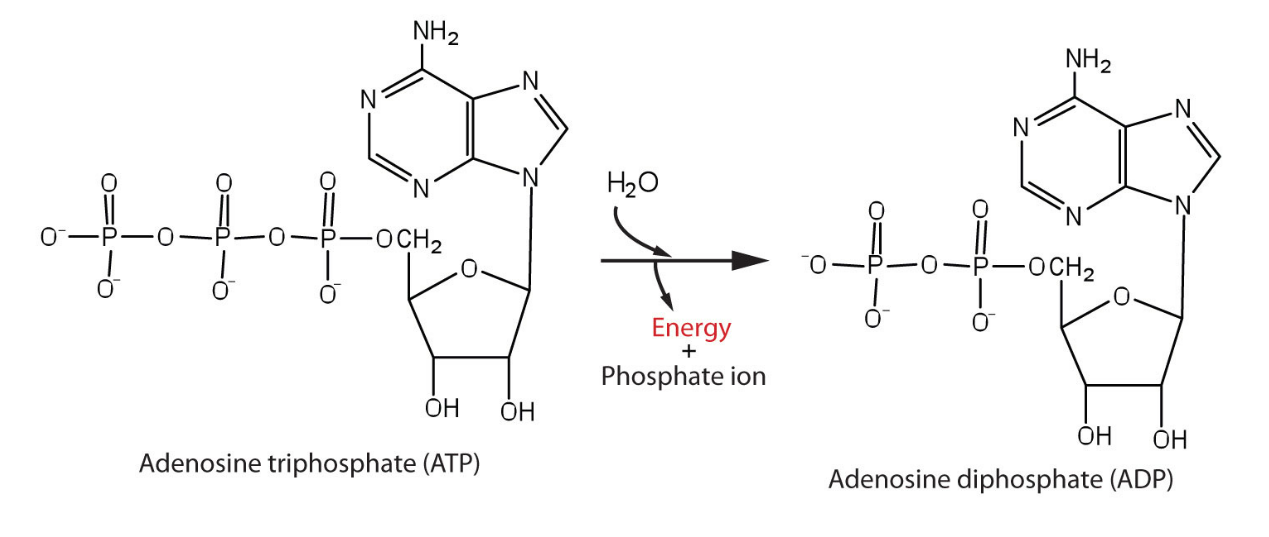 The basics of general organic ahd  biologicalchemistry
Rich Nature 2003
Mitochondrial oxidative phosphorylation (OXPHOS)
100 kilocalories/hr
20% brain (only 2% body mass)

Mitochondria generate 90% cellular ATP
65kg (140lbs) ATP/day
380 liters oxygen/day (90% used in OXPHOS)
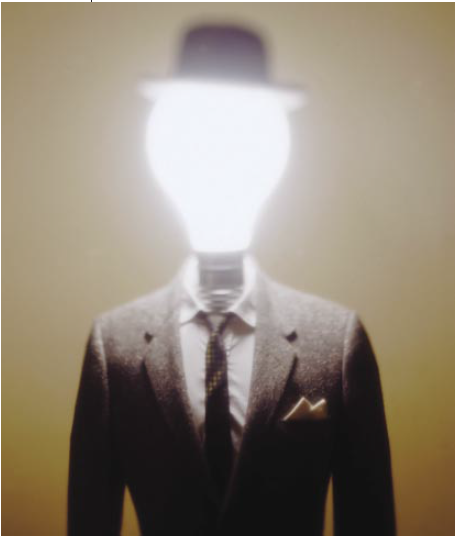 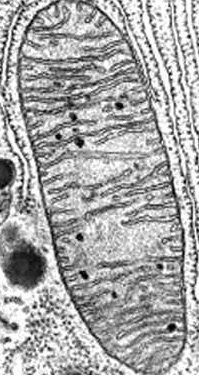 H+
H+
H+
H+
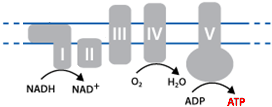 OXPHOS
Rich Nature 2003
Mitochondrial oxidative phosphorylation (OXPHOS)
100 kilocalories/hr
20% brain (only 2% body mass)

Mitochondria generate 90% cellular ATP
65kg (140lbs) ATP/day
380 liters oxygen/day (90% used in OXPHOS)
mito inner membrane 14,000m2
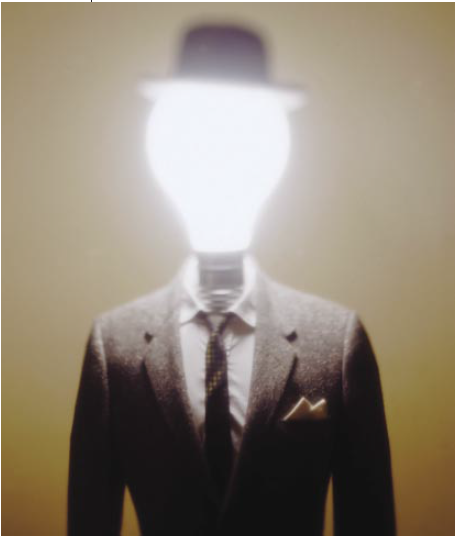 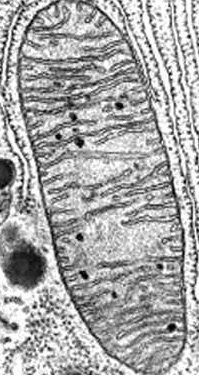 H+
H+
H+
H+
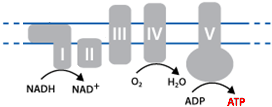 OXPHOS
Rich Nature 2003
Mitochondrial genomics: outline
Background

Mitochondrial genome (mtDNA)

Human mtDNA variation

Human mtDNA variation in common disease

Oocyte transfer to prevent mt disease transmission

Somatic mtDNA alterations (tissues & cancer & aging)
μιτος or mitos, thread
κουδριον or khondrion, granule
Mitochondria
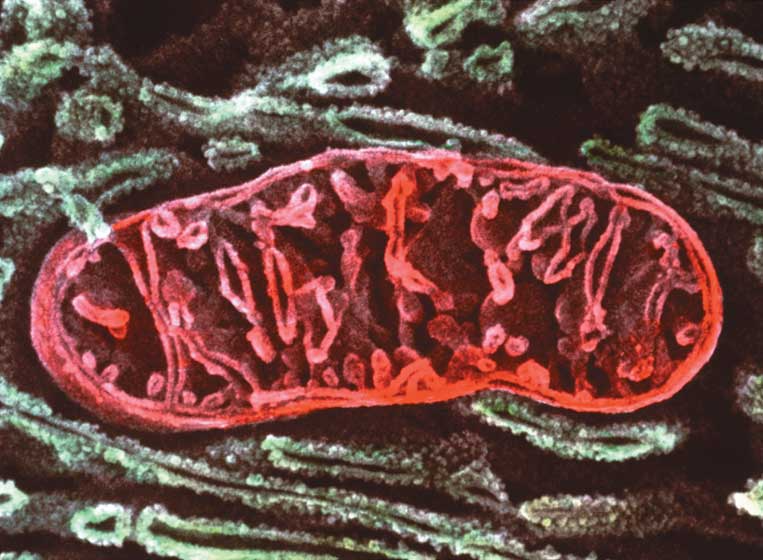 Discovery
1840s by Richard Altmann (German pathologist/ histologist) – called BioBlasts
1898 named by Carl Benda (German physician)
Evolutionary origin of mitochondria
Proteobacterial
ancestor
~2 billion years ago
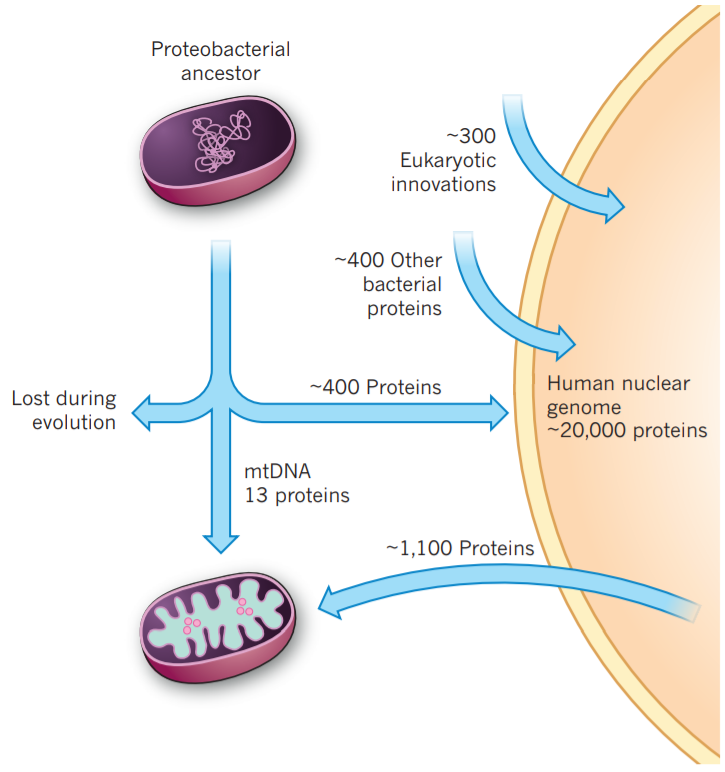 mtDNA
13 proteins
~1,100 Proteins
Modern-day mitochondria
Adapted from Vafai & Mootha, Nature 2012
Diverse structures & functions across tissues
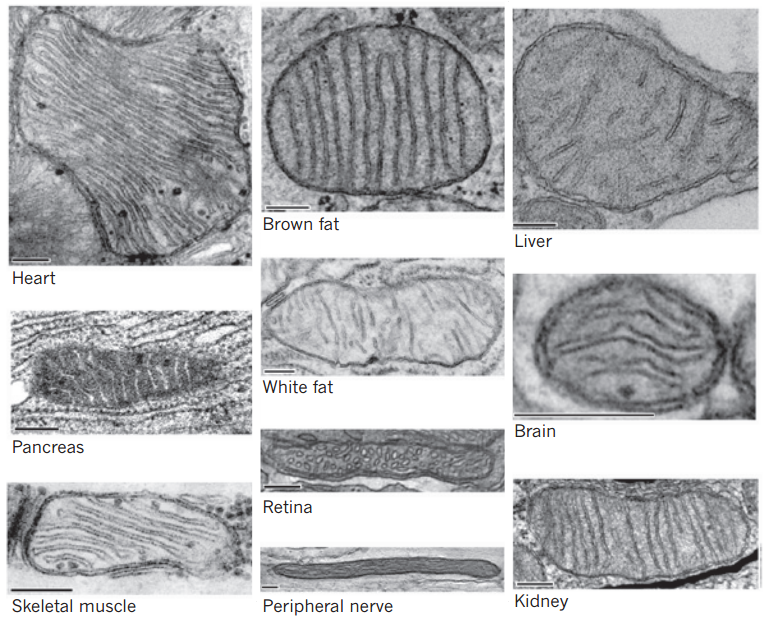 Vafai and Mootha, Nature 2012
Can form tight junctions (“synapses”)
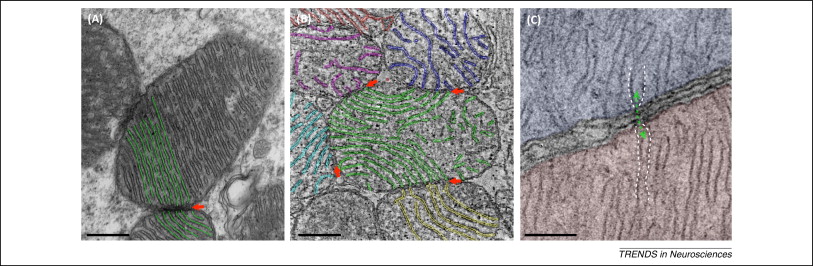 Picard, Trends in Neurosciences 2015
Highly interactive with other structures
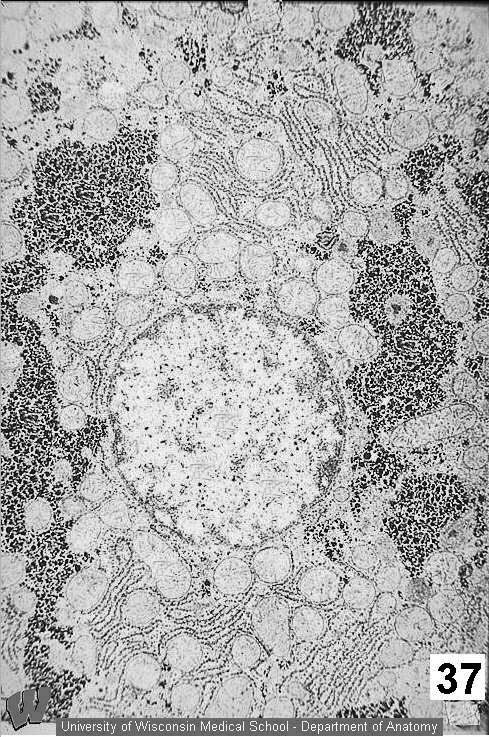 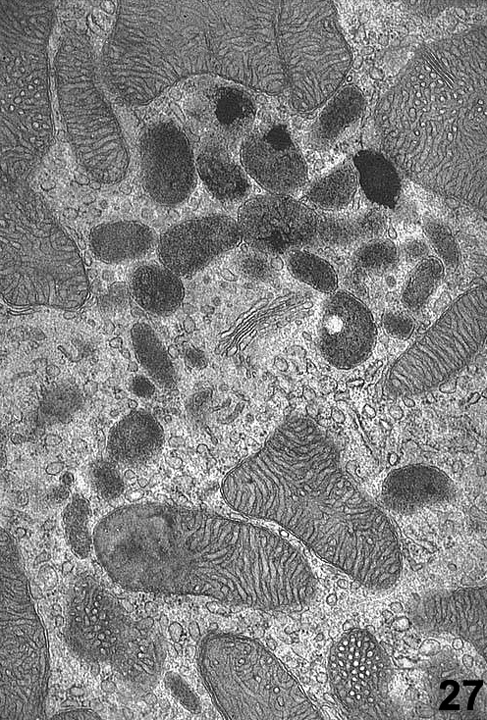 University of Wisconsin Medical School – department of anatomy
100s to 1000s of mtDNA per cell
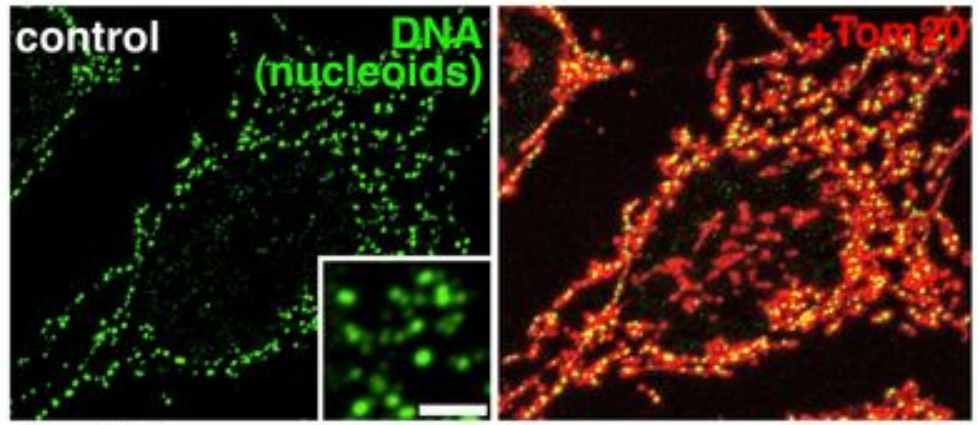 red = mitochondria
green = mtDNA
Ban-Ishihara et al, PNAS 2013
mtDNA copies/cell varies across human tissues
muscle ~4000
heart ~6000
brain ~5000
blood ~200
liver ~2000
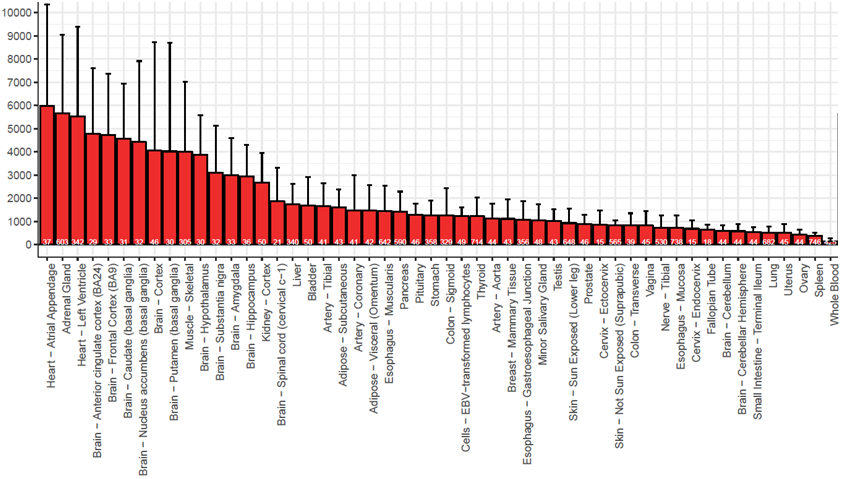 mtDNA copies/cell (qPCR)
Human tissue (GTEx)
Rahul Gupta
Mitochondrial genome (mtDNA)
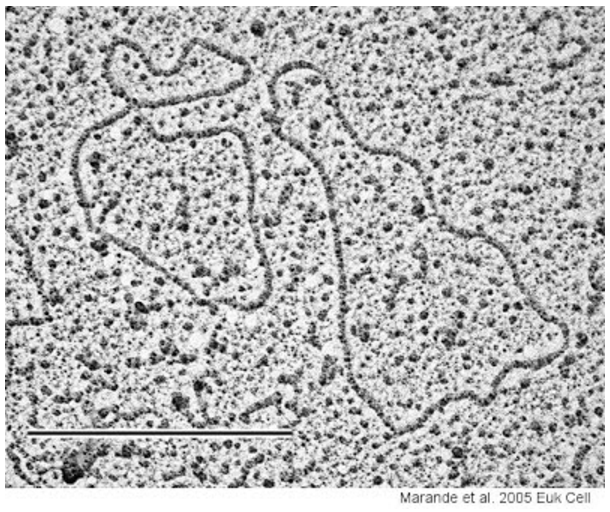 Circular genome

Discovery 1960s
EM by Margit & Sylvan Nass
Biochemistry:  Haslbrunner, Tuppy, Schatz
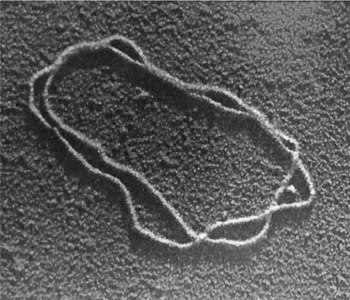 www.fidelitysystems.com/unlinked_dna_em_1.JPG
Human mitochondrial genome
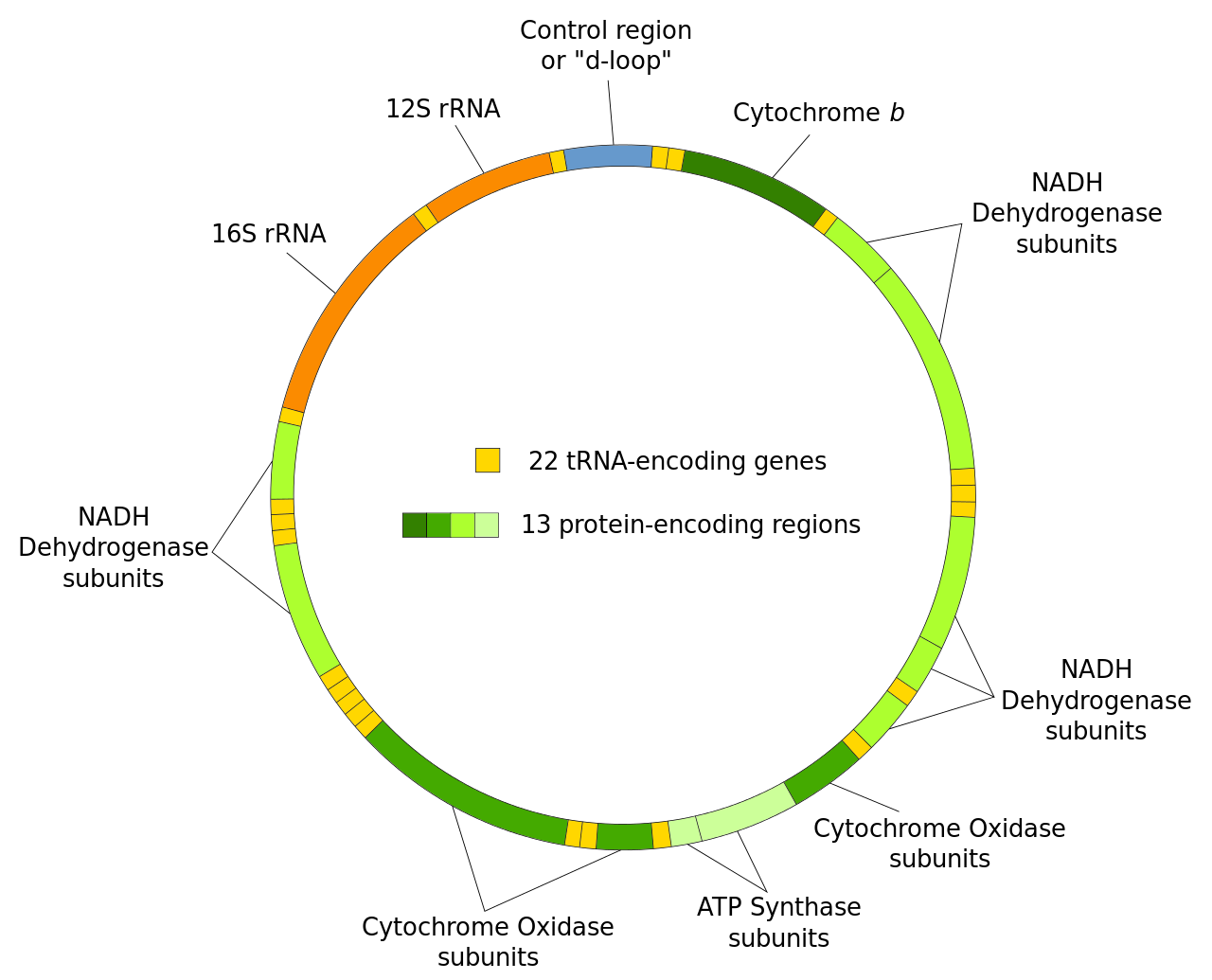 Circular 16,569bp molecule

37 genes:
13 protein-coding
22 tRNA
2 rRNA

Slightly different genetic code






Mutation rate 10x higher than nDNA
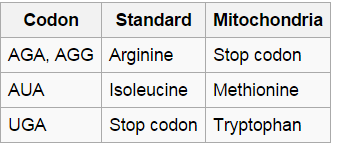 en.wikipedia.org/wiki/Mitochondrial_DNA
Human mitochondrial transcription
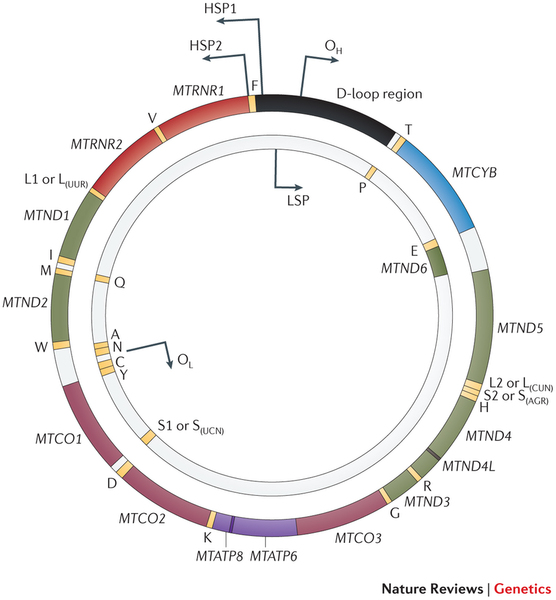 Polycistronic (like bacteria)

No introns

“Heavy” strand
More “G”s (fewer “C”s)
28 genes

“Light” strand
Fewer “Gs” (more “Cs”)
9 genes
Note rCRS sequence is the light strand, containing 12/13 “sense” transcripts

Overlapping genes (different frames)
ATP8 / ATP6
ND4 / ND4L
Stewart & Chinnery, Nature Reviews Genetics 2015
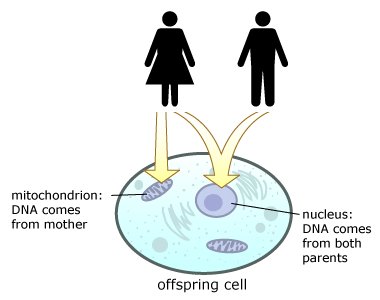 Maternal mtDNA transmission
Paternal mtDNA 
diluted (50-100 sperm vs 100,000 egg)
specifically degraded 
imprinted & ubiquitinated
if lysosome blocked paternal transmission
nazaroo.blogspot.com
“Biparental Inheritance of mtDNA in Humans”
Luo et al, PNAS 2018

Shown to be technical artifact
Mitochondrial DNA sequences form “haplogroups”, transmitted maternally
Different haplogroups have ~50 differences from ancestral reconstruction
~200bp hypervariable region sequencing has been used to track human migration (maternal lineage)
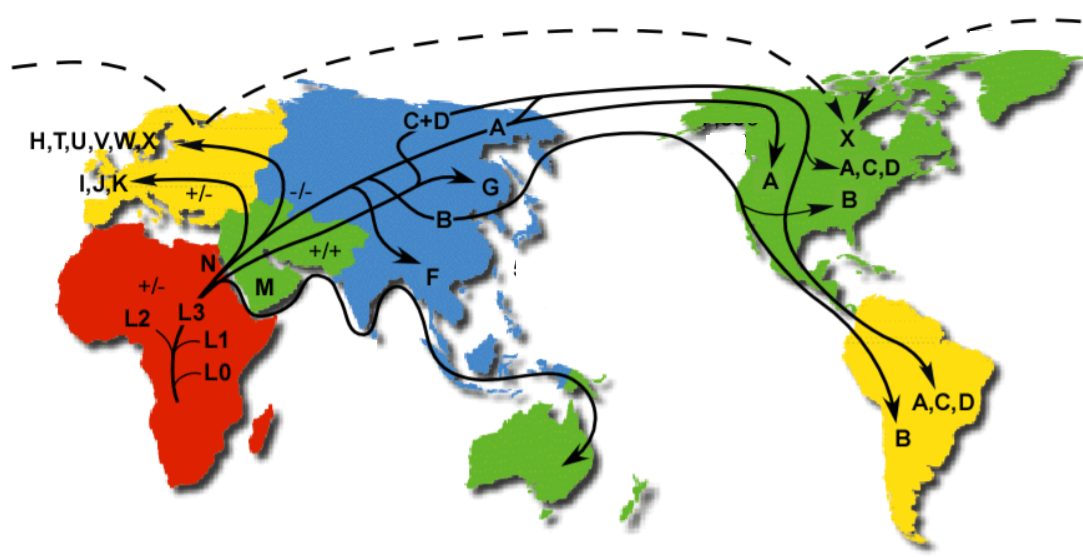 www.mitomap.org
Heteroplasmy
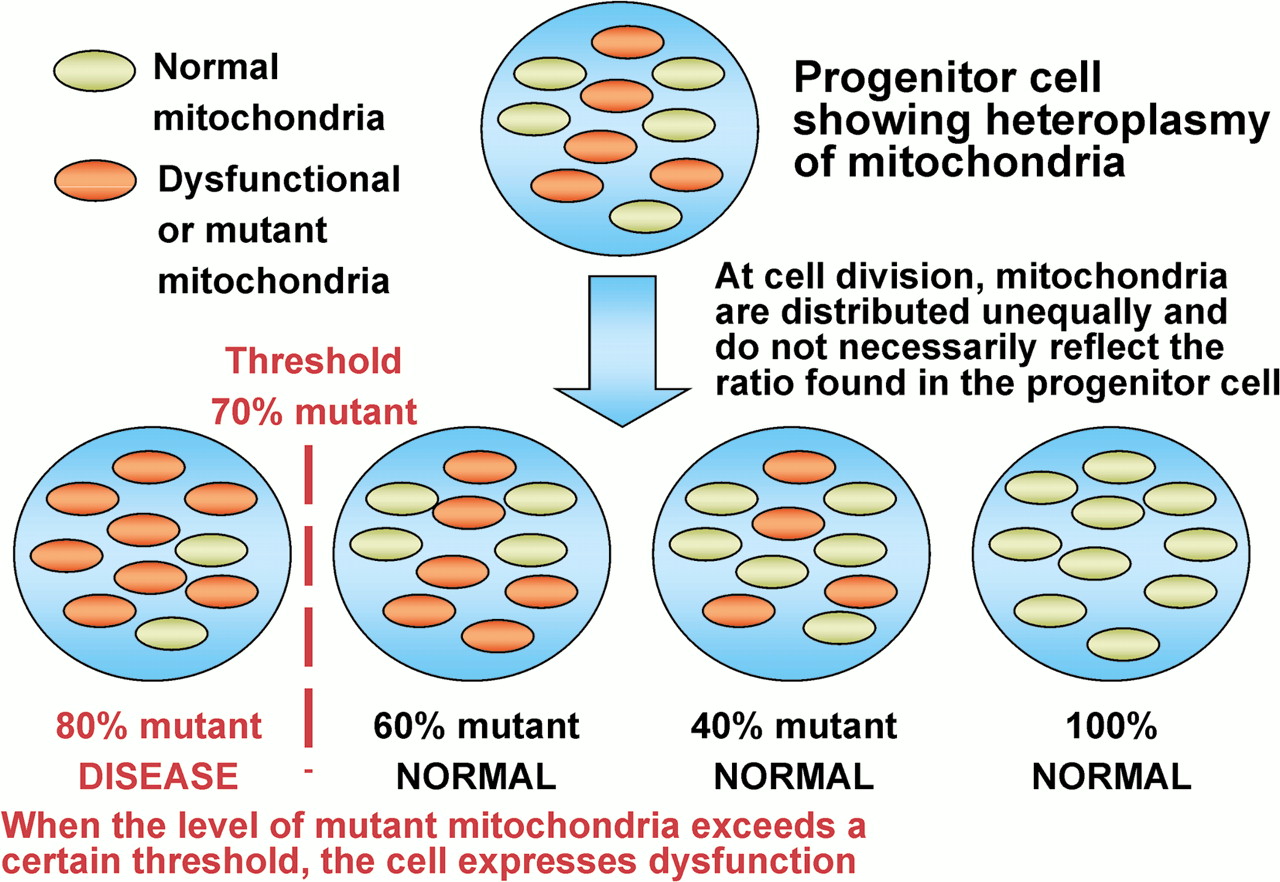 sti.bmj.com/content/77/3/158/F3.large.jpg
Heteroplasmy and maternal inheritance
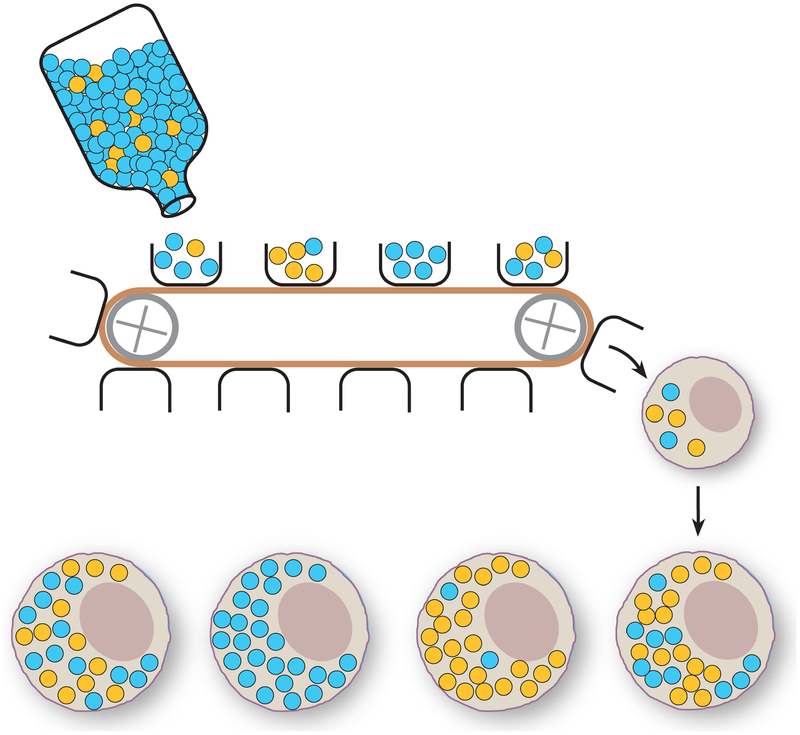 Wikipedia Heteroplasmy
Heteroplasmy: different across tissues
m.14487T>C; ND6:p.M63V
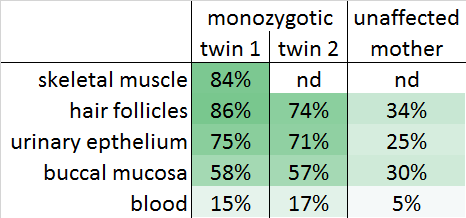 _
_
Near-Identical Segregation of mtDNA Heteroplasmy …
in Twins With Optic Atrophy, Ptosis, and Intractable Epilepsy. 
Spyropoulos et al, JAMA Neurology 2013
Detecting mtDNA mutations in blood may be problematic (preferred urine sediment/buccal)
High mtDNA coverage needed to detect low-heteroplasmy events
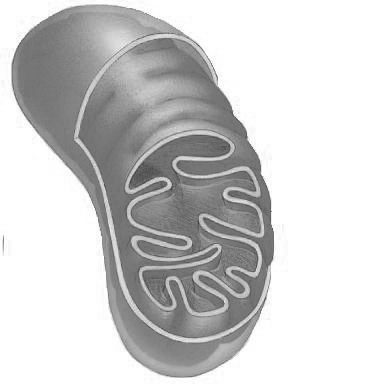 Mitochondrial proteins encoded by two genomes
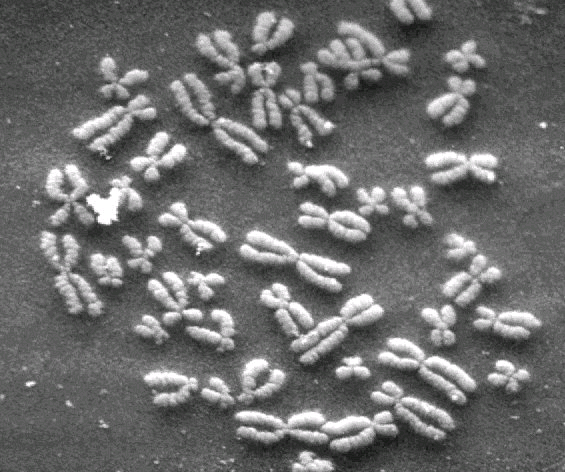 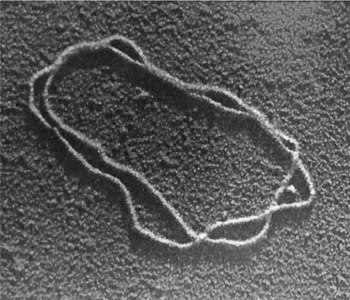 mtDNA
13 proteins
Nuclear DNA
~1100 mito proteins
~80% adult-onset disease
~20% pediatric-onset disease
~20% adult-onset disease
~80% pediatric onset disease
Gorman et al. 2015, 2016
Mitochondrial genomics: outline
Background

Mitochondrial genome (mtDNA)

Human mtDNA variation

Human mtDNA variation in common disease

Oocyte transfer to prevent mt disease transmission

Somatic mtDNA alterations (tissues & cancer & aging)
Human mtDNA variation
Large databases necessary for:
Evolution studies
Selection/constraint
Interpreting patient clinical sequencing
Linking mtDNA variants to common diseases
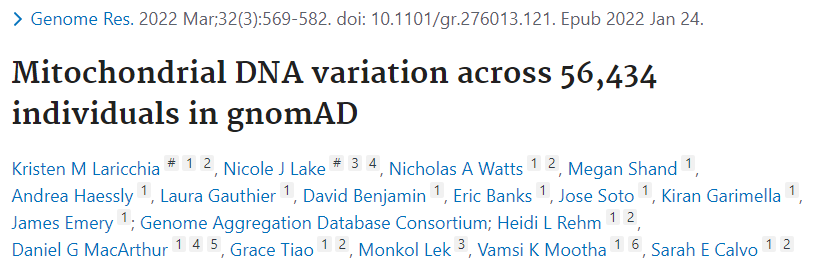 gnomAD now has mtDNA variants from 56K samples
Diverse cohort
~0-2 heteroplasmies
per person
98% variants homoplasmic
Most variants rare
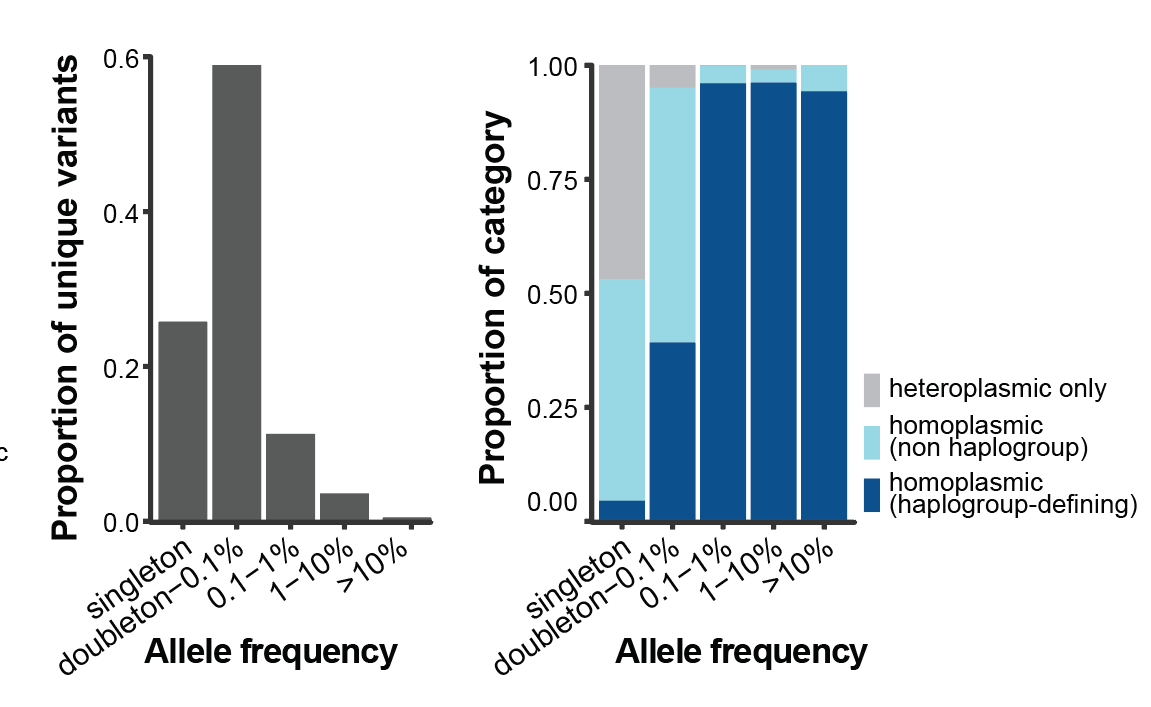 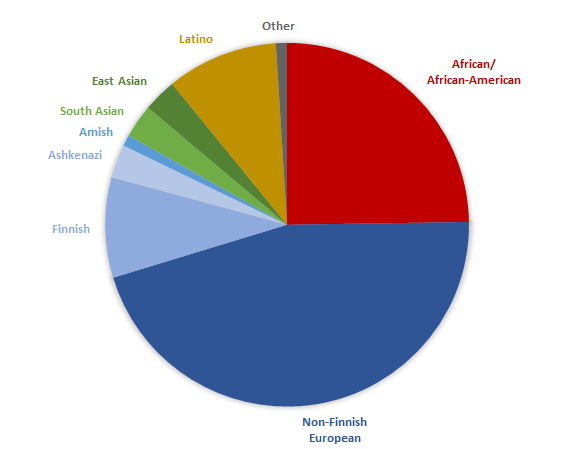 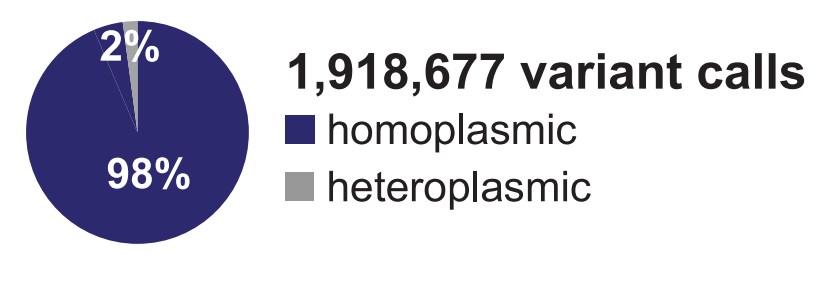 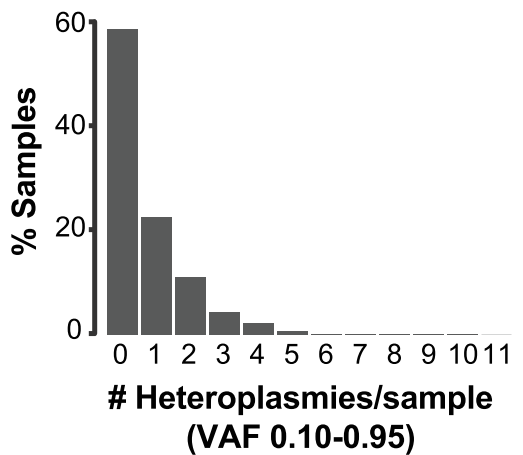 25% African
60% European
Larrichia et al, Genome Research 2022
Population frequencies for known pathogenic variants
total carrier frequency is 1 in 282 (200 carriers in 56434 individuals)
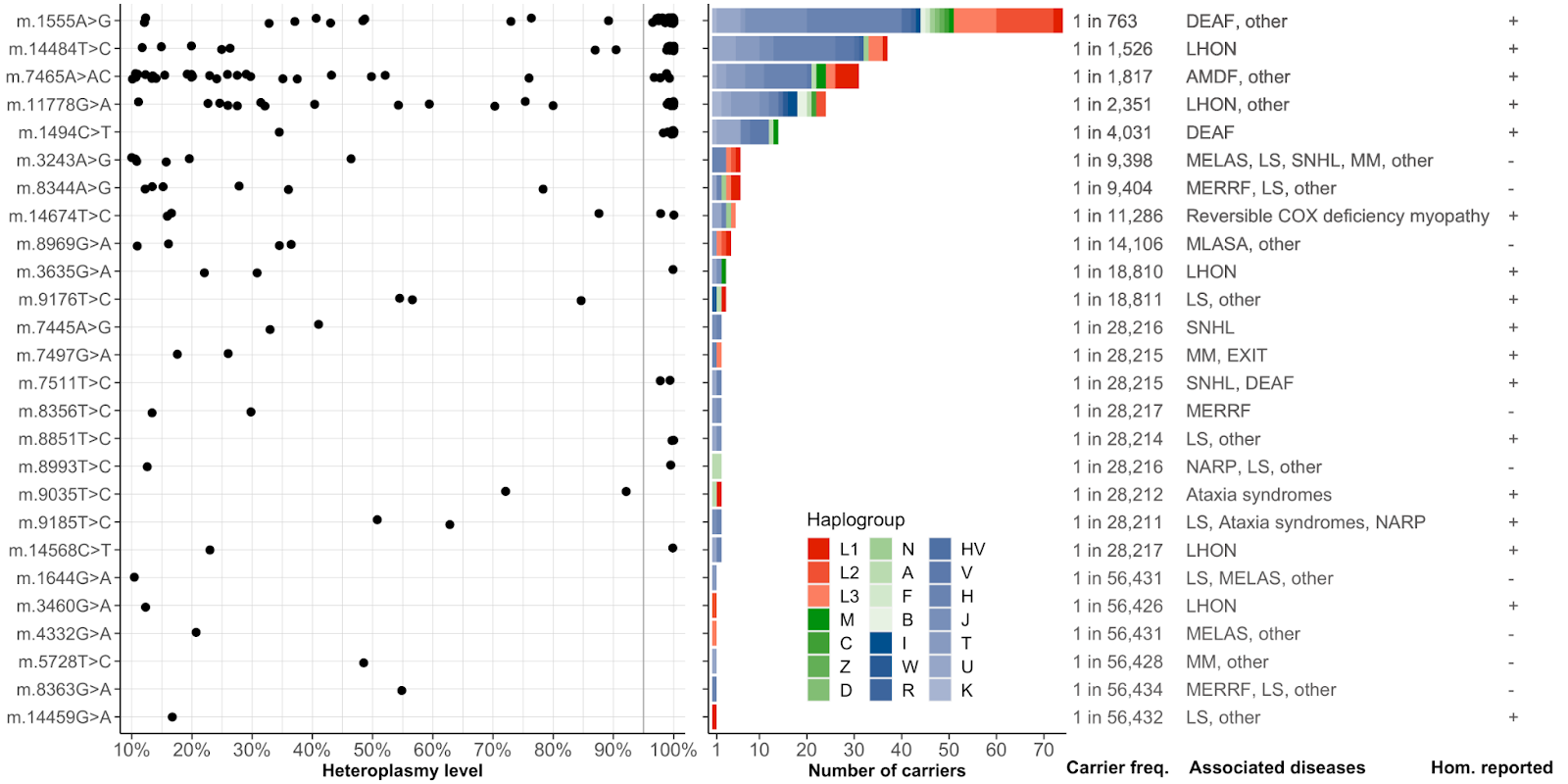 Larrichia et al, Genome Research 2022
mtDNA sequences continually migrate to nucleus
Nuclear sequences of mitochondrial origin (NUMTs)
can be in references genome, or
polymorphic across humans (not in reference genome)
2N
NUMT detection in 53,574 individuals
~4 polymorphic NUMTs/person
Most are ultra-rare
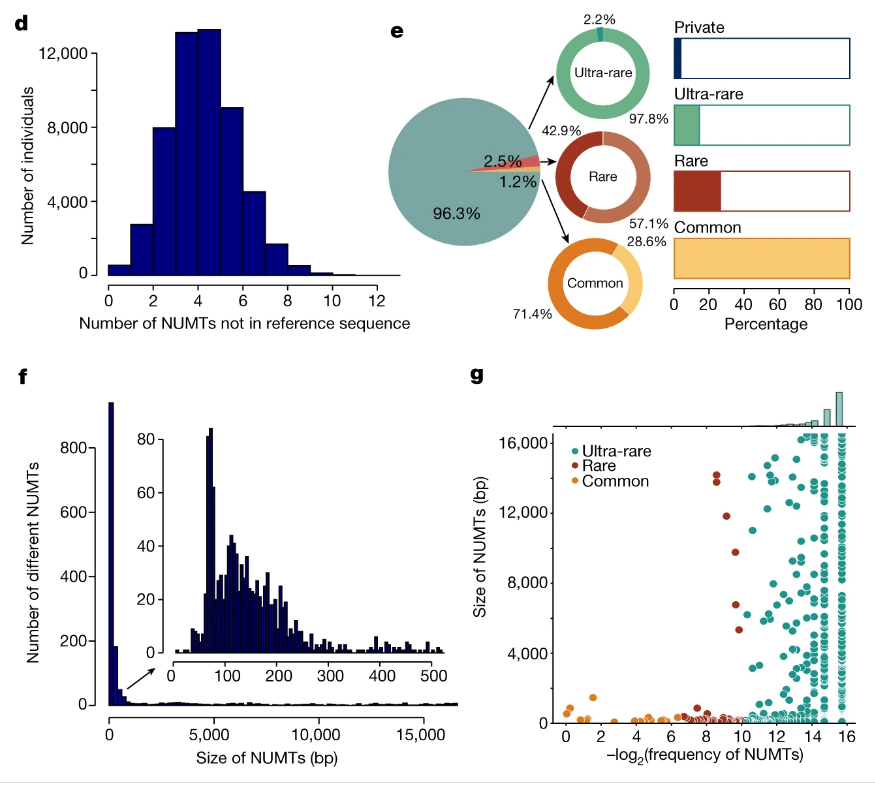 Most are short (50-200bp),
but some are entire 16Kb
Long NUMTs are very rare
Wei et al, Nature 2022
Mitochondrial genomics: outline
Background

Mitochondrial genome (mtDNA)

Human mtDNA variation

Human mtDNA variation in common disease

Oocyte transfer to prevent mt disease transmission

Somatic mtDNA alterations (tissues & cancer & aging)
mtDNA dysfunction is associated with many diseases
Mitochondrial function associated with aging and nearly all age-related diseases
# mtDNA copies decrease
# mtDNA mutations increase
ROS increases (and ROS-scavengers decrease)
functional ETC measurements decrease
?
Mito dysfunction
Age-related
diseases
mtDNA dysfunction is associated with many diseases
Mitochondrial function associated with aging and nearly all age-related diseases
# mtDNA copies decrease
# mtDNA mutations increase
ROS increases (and ROS-scavengers decrease)
functional ETC measurements decrease
?
# mtDNA copies decrease
Age-related
diseases
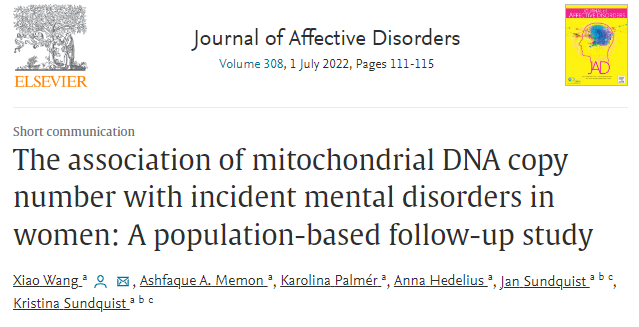 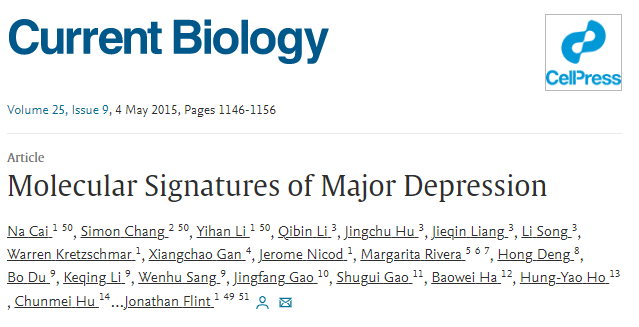 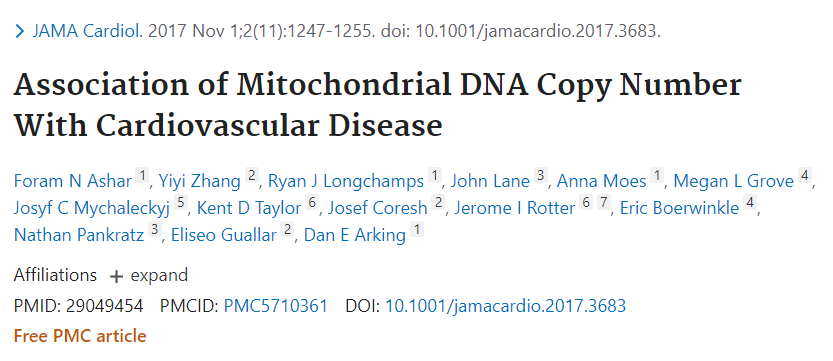 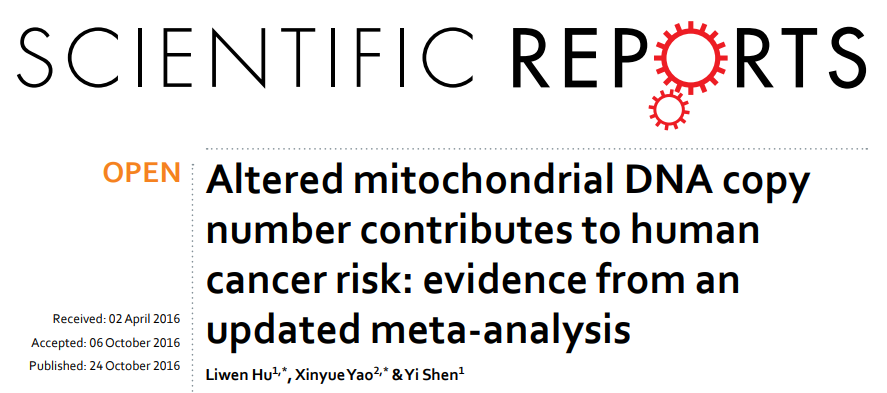 mtDNA variation in UK Biobank whole genomes can assess links to common disease
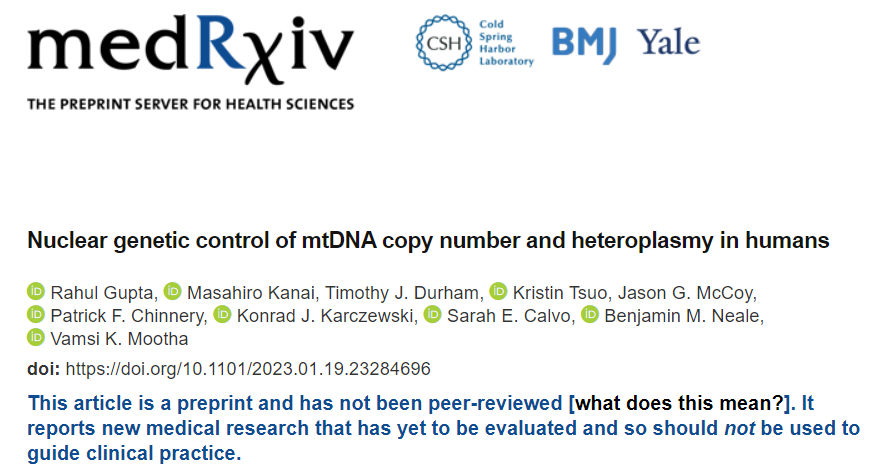 Need to correct for blood cell composition in assessing mtDNA copy number
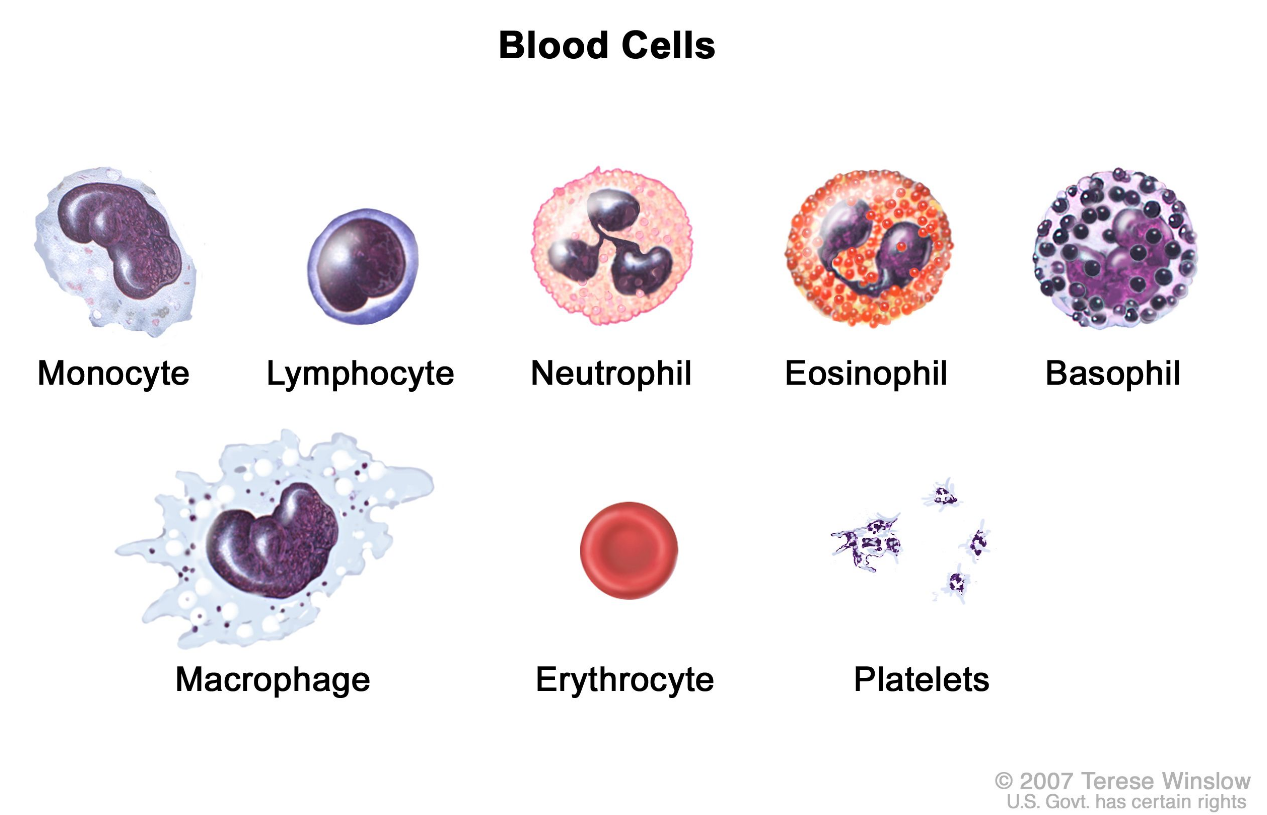 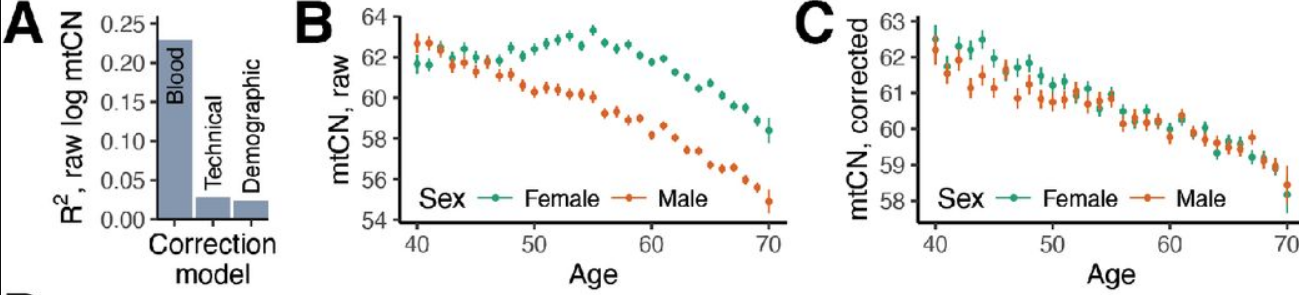 Gupta et al, MedRxiv 2023
After correcting for blood cell composition,mtDNA copy number not linked to most common diseases
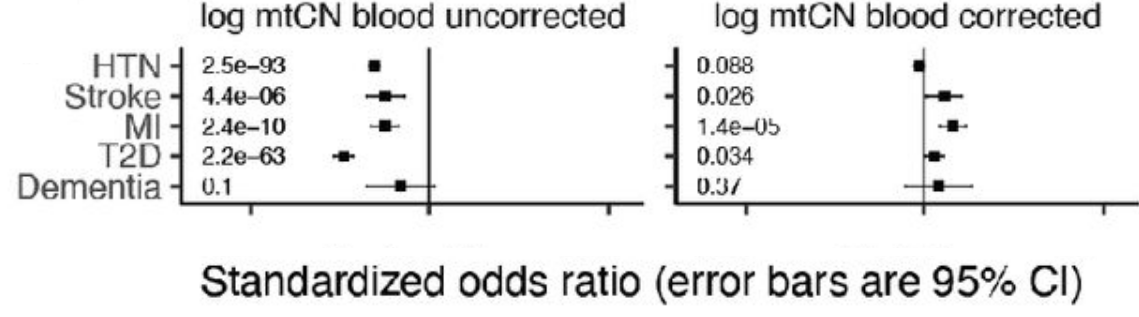 Gupta et al, MedRxiv 2023
Can use UK Biobank to discover intermediate phenotypeseg carriers of MELAS chrM.3243A>G show altered metabolites
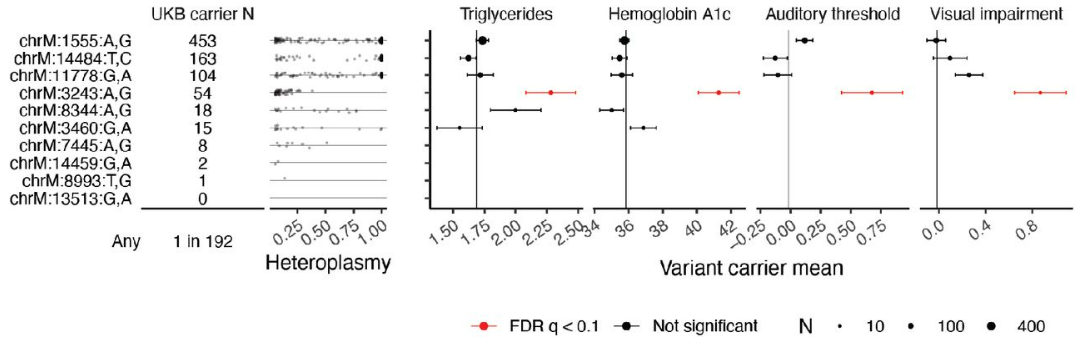 Gupta et al, MedRxiv 2023
Mitochondrial genomics: outline
Background

Mitochondrial genome (mtDNA)

mtDNA sequence analysis challenges

Human mtDNA variation in common disease

Oocyte transfer to prevent mtDNA disease transmission

Somatic mtDNA alterations (tissues & cancer & aging)
Oocyte transfer to prevent transmission of mtDNA disease
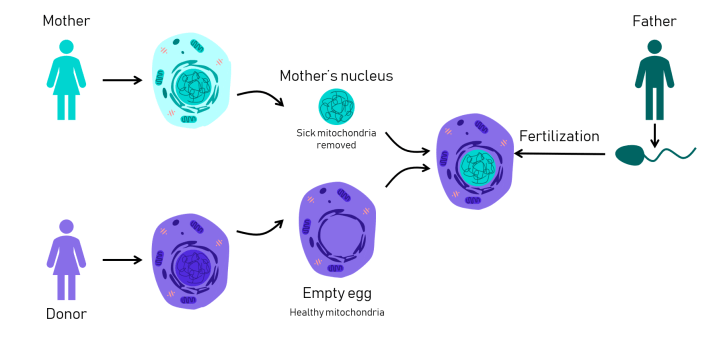 Methods of mitochondrial replacement therapy
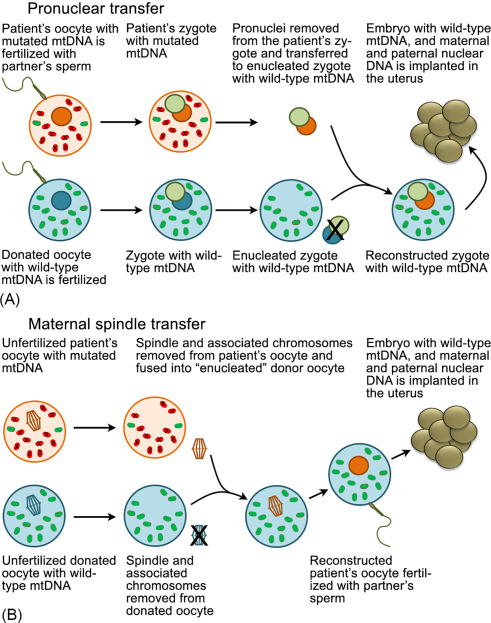 ICSI: intracytoplasmic sperm injection

Pronuclear transfer:
ICSI into both oocytes (mother & donor)
Then remove pronuclei from both
Transfer pronucleus from mom into donor
Technically easier, but destroys a “zygote”

Maternal spindle transfer:
Remove spindle/chromosomes from both oocytes (mother & donor)
Transfer spindle from mother to donor
Then ICSI
Technically more difficult as spindle + chrs
Harder to isolate, and
More fragile
Taanman & Kroon, Mitochondria in Obesity and Type 2 Diabetes, 2019
Ethics of “three-parent baby” to treat mitochondrial disease
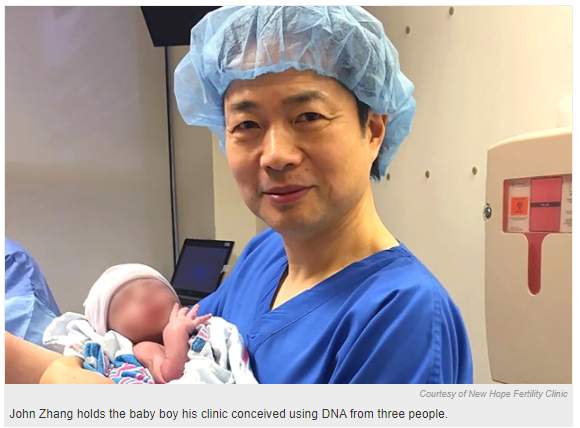 Mother carries Leigh syndrome mtDNA variant
lost previous children to disease

Nuclear transfer
egg from healthy donor
nucleus from mother
sperm from father

Baby born April 2016 in Mexico
2-9% mitochondria from mother (not donor)

Ethical concerns:
Scientific: potential mito-nuclear genome incompatibility (has been shown in mice)
Child cannot provide consent
Parents/child unable to withdraw from study
Zhang, Reproductive Biomedicine Online 2017
Legality of “three-parent baby” to treat mtDNA disease
UK 2015: approved for carriers of mitochondrial disease

Australia 2022: approved for carriers of mitochondrial disease

US 2016
Budget rider forbids FDA from considering clinical trial applications “in which a human embryo is intentionally created or modified to include a heritable genetic modification.”
National Academies of Science, Engineering and Medicine report: ethically permissible to use mitochondrial replacement therapy in women at high risk of transmitting a severe mitochondrial genetic disease
Mitalipov (OHSU) proposes US clinical trial for mito replacement therapy : “We don’t think this is modification. It’s not something that’s synthetic. It’s just taking a donor genome from somebody and replacing it with one that already exists. It’s natural”
US current: 
FDA states technique not legal as it involves a heritable genetic modification (could decide to allow male embryos only, so changes would not be heritable)
Zhang, Reproductive Biomedicine Online 2017
Mitochondrial replacement therapy to treat infertility
Practice banned in US

April 2019 in Europe
Mother with multiple IVF failures, poor egg quality
Spindle nuclear transfer
egg from healthy donor
nucleus from mother
sperm from father

Practice now banned in EU
Mitochondrial genomics: outline
Background

Mitochondrial genome (mtDNA)

mtDNA sequence analysis challenges

Human mtDNA variation in common disease

Oocyte transfer to prevent mtDNA disease transmission

Somatic mtDNA alterations (tissues & cancer & aging)
Somatic mtDNA mutations
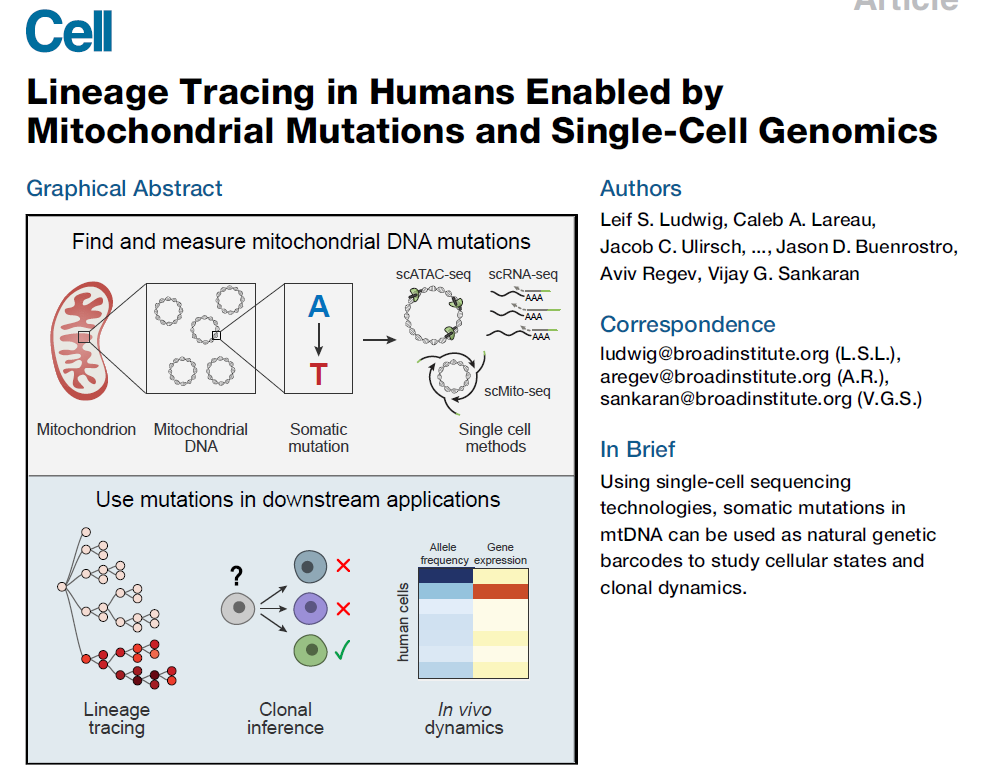 March 2019
Somatic mtDNA mutations in human tissues
Most are low-heteroplasmy
Typically 0-1 somatic mutation per tissue;
Highest in blood; lowest in brain/heart
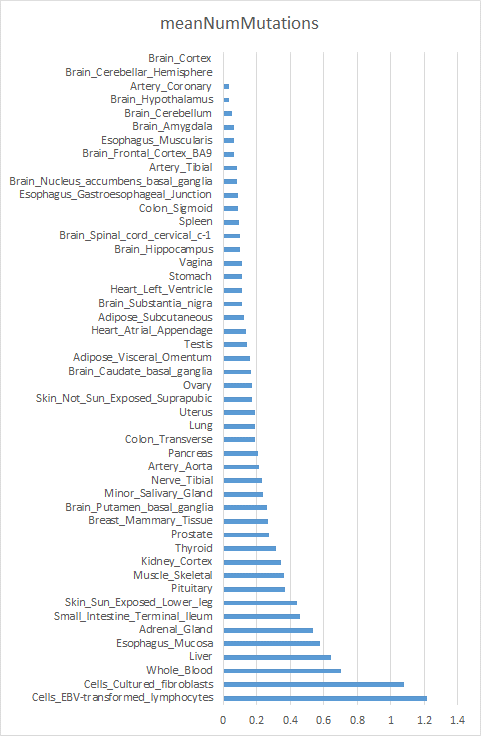 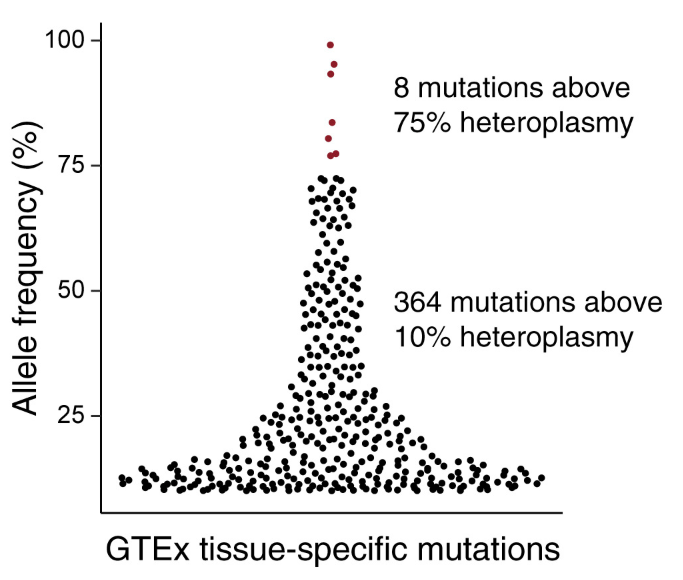 Mean # GTEX tissue-specific mutations
unpublished
Ludwig et al, Cell 2019
Somatic mtDNA mutations in cancer
Typically 0-1 somatic mutation per tumor
Increase with aging
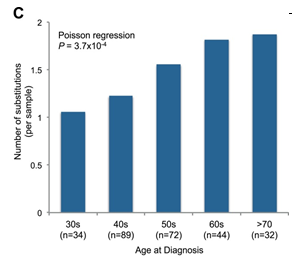 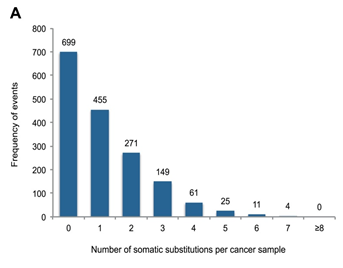 Likely passengers (selection against deleterious)
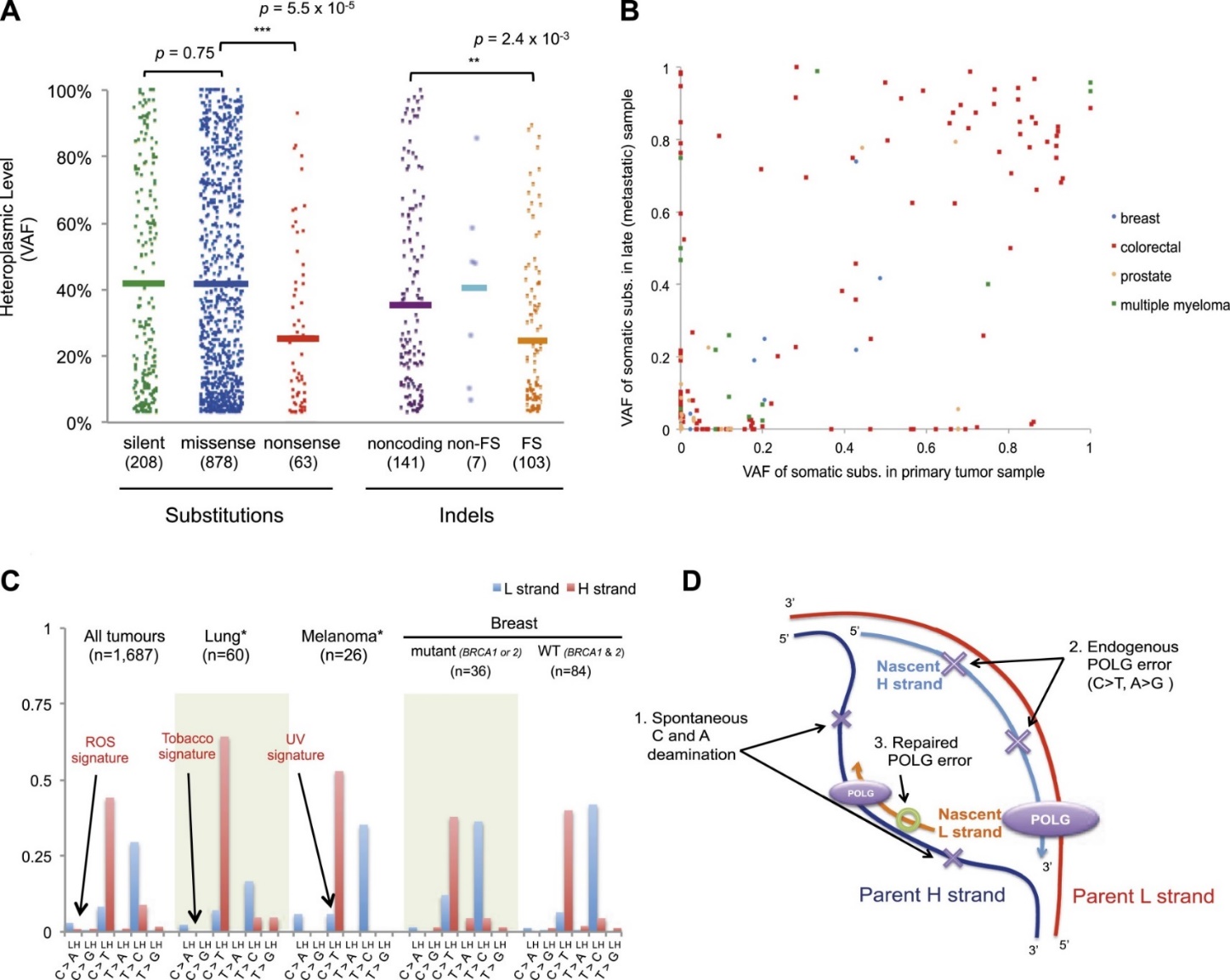 Ju, Campbell et al, eLIFE 2014
Mutations increase with age
Typically 0-1 somatic mutation per tumor
Somatic mtDNA mutations in cancer: Evidence causal in 3 rare cancers
Adrenocortical carcinoma
Renal oncocytoma: 70-85% have mtDNA loss-of-function mutations in complex I genes









Thyroid Hurthle Cell Carcinoma: 50% have mtDNA mutations in complex I genes
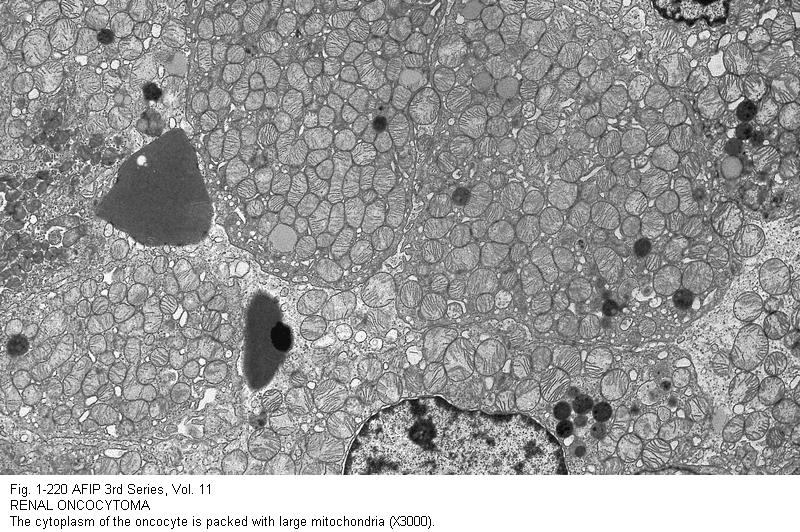 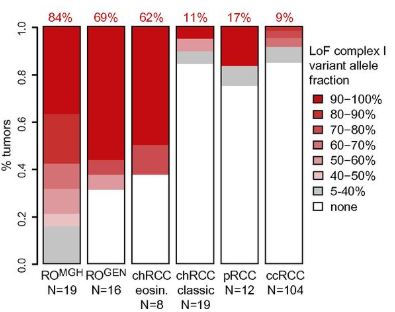 Gopal et al, PNAS 2018
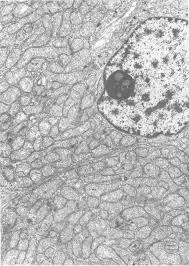 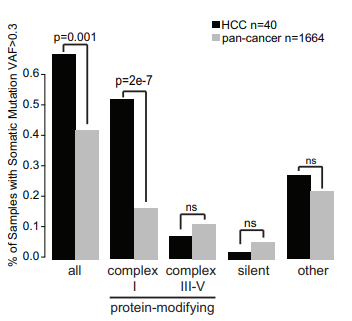 Gopal et al, Cancer Cell 2018
mtDNA somatic mutations in aging and age-related disease
?
Somatic mtDNA mutations
Age-related
diseases
mtDNA somatic mutations in aging and age-related disease
?
Somatic mtDNA mutations
Age-related
diseases
?

eg fibrosis
Blood cell composition changes
Somatic mtDNA mutations
Age-related
diseases
Something
eg inflammation
Somatic mtDNA mutations
Age-related
diseases
Mitochondrial dysfunction in aging and age-related disease
How to distinguish association from causality?
Genetics
Rare monogenic disease: do these affect mitochondrial genes/function?
Common disease: are GWAS hits enriched in mitochondrial genes?  Does association still stand after correcting for correlates (eg blood cell composition)
Pharmocology
Do drugs known to help disease directly target mitochondrial function?
Experiments in model systems
Do perturbations to mitochondria (eg mtDNA mutations, mito gene KO) cause similar phenotype in model organisms?

So far, 
Parkinson’s Disease has strong support of mitochondria playing a causal role (based on familial PD genes, pharmocology)
Diabetes and cancer: evidence does not look causal (with a few exceptions)
Others (e.g. Alzheimer’s Disease, Aging): Jury is still out
mtDNA somatic mutations and aging
Experiment in model systems: mtDNA mutator mouse
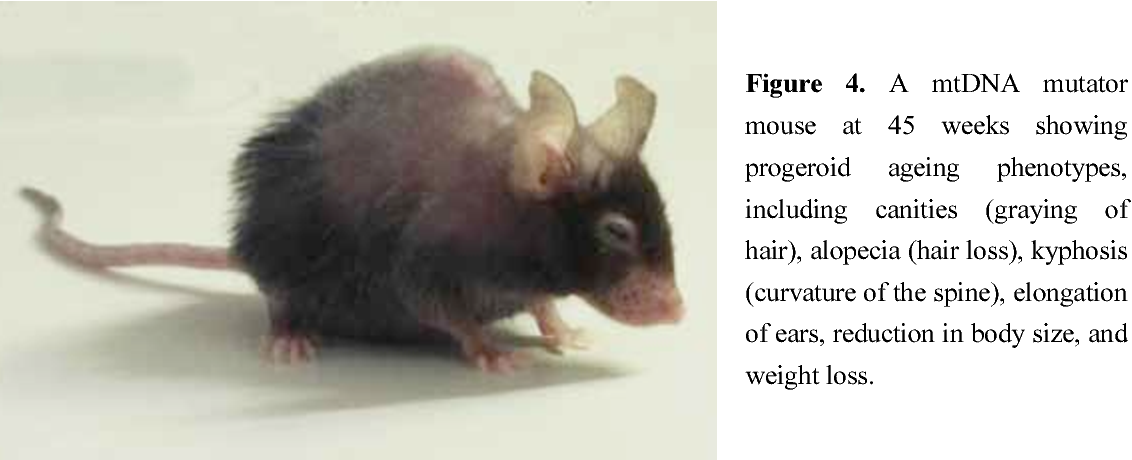 Ross, Thesis 2012
mtDNA somatic mutations and aging
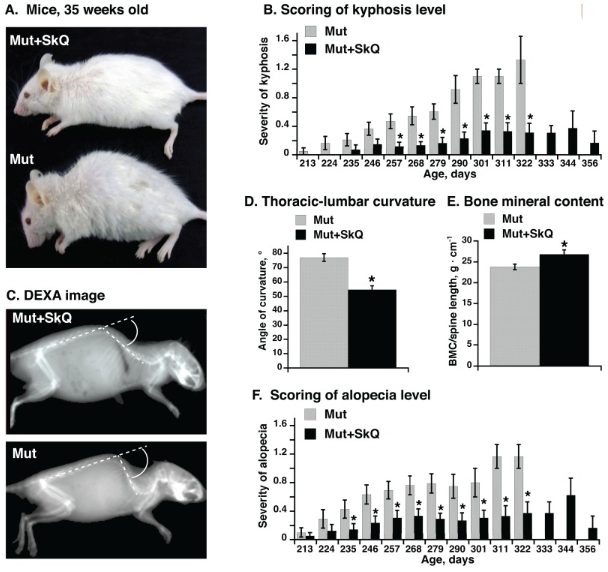 Shabalina, Aging 2017
mtDNA somatic mutations in aging and age-related disease
Somatic mtDNA mutations
Age-related
diseases
Can be causal

Unclear if typical aging caused by mtDNA mutations
Mitochondrial genomics
Background

Mitochondrial genome (mtDNA)

mtDNA sequence analysis challenges

Human mtDNA variation in common disease

Oocyte transfer to prevent mtDNA disease transmission

Somatic mtDNA alterations (tissues & cancer & aging)